Knjižničar inicijator i uspješan voditelj projekta
ŽSV knjižničara Grada Zagreba
Zašto projekt ?
Ideja bez akcije je halucinacija.
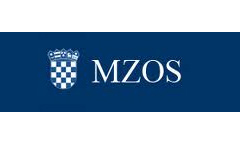 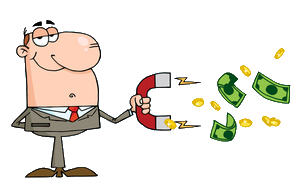 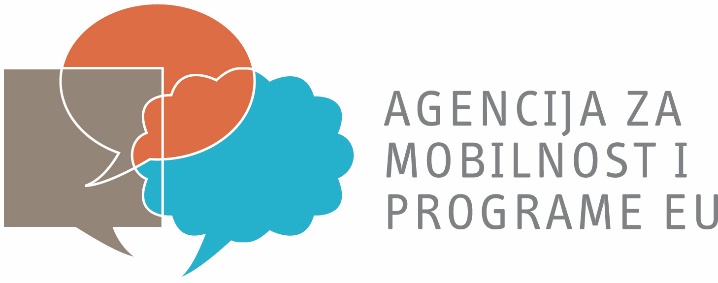 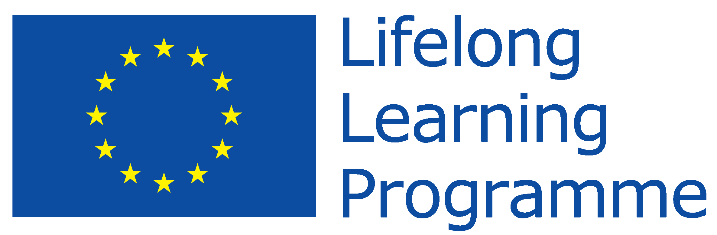 [Speaker Notes: Znanje se temelji na teoriji. Iskustvo nas ništa ne uči bez teorije.]
Osobine uspješnih voditelja
Voditelj 
projekta
Uloge
Vještine
Uobičajene pogreške
Uloge voditelja projekta
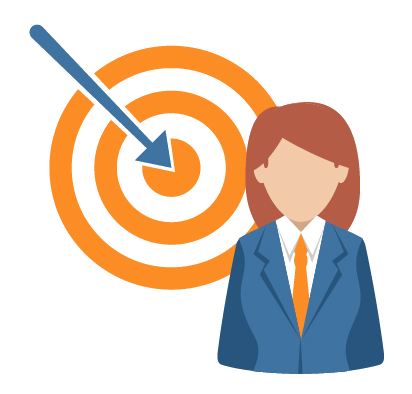 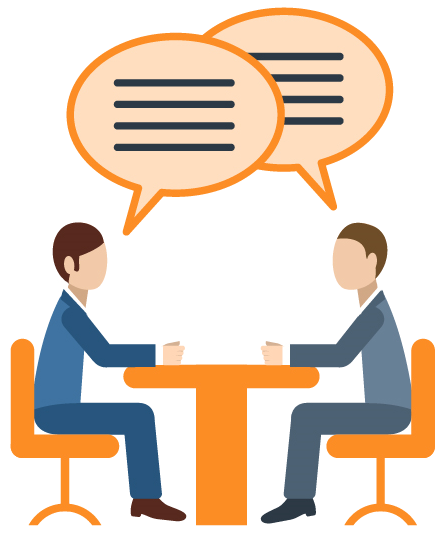 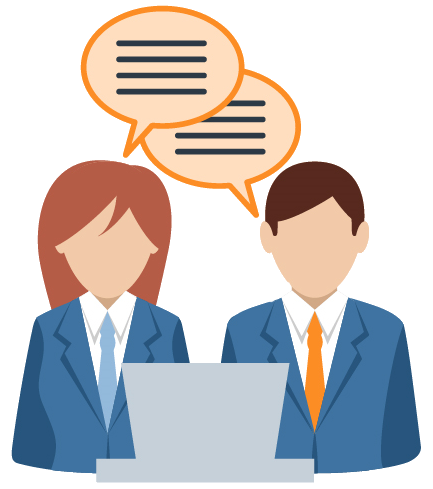 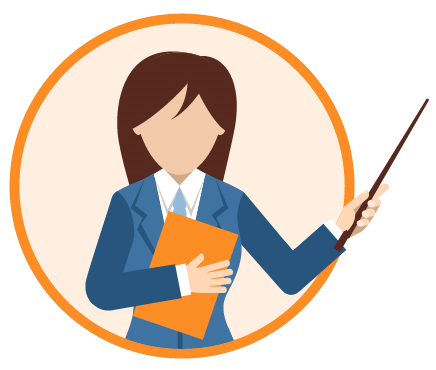 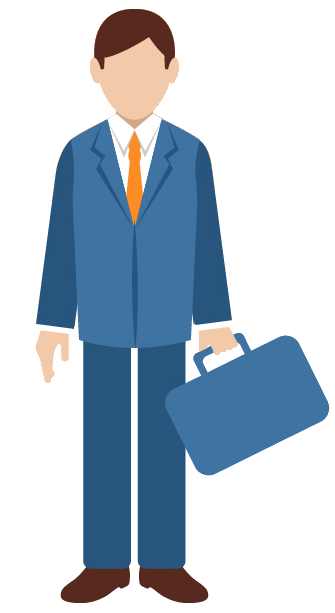 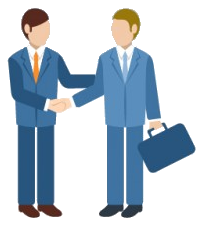 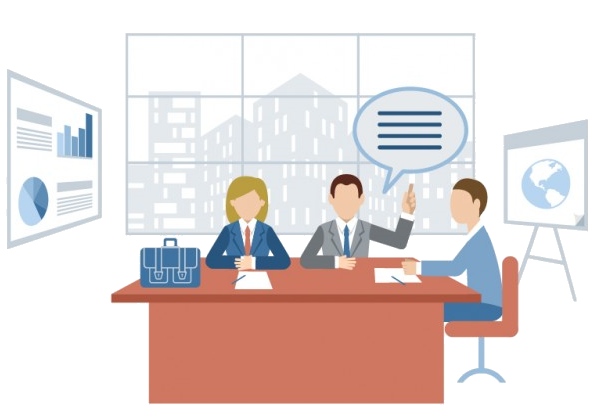 Vještine voditelja projekta
Vještine voditelja
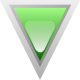 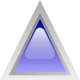 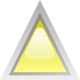 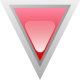 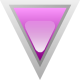 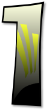 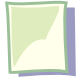 Osnove upravljanja projektima
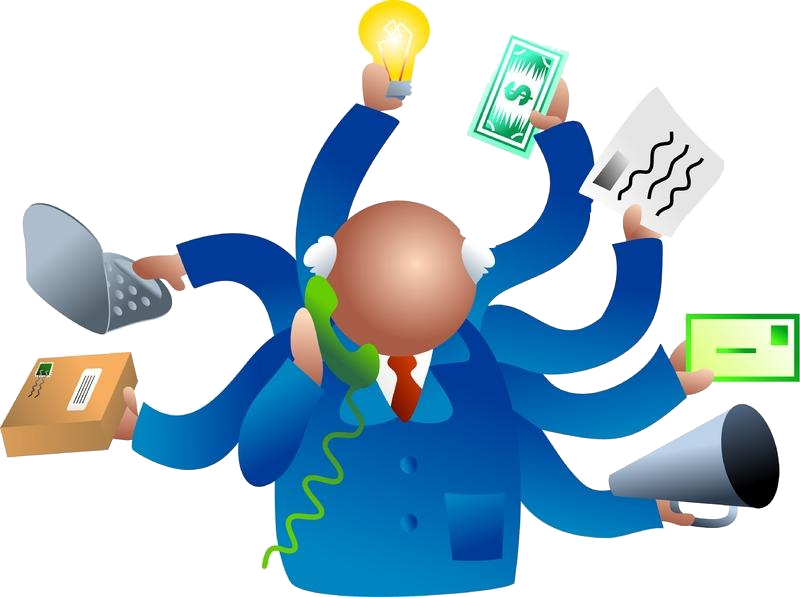 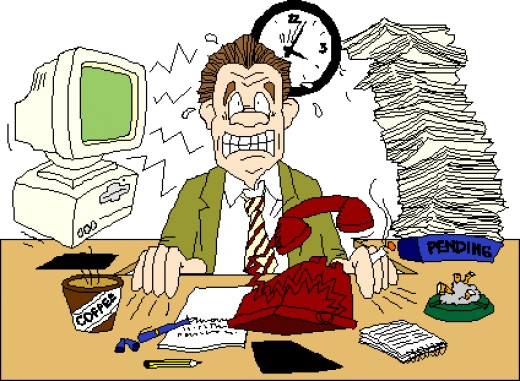 Vještine voditelja
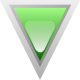 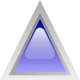 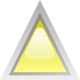 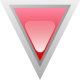 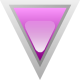 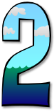 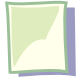 Osnove upravljanja poslovanjem
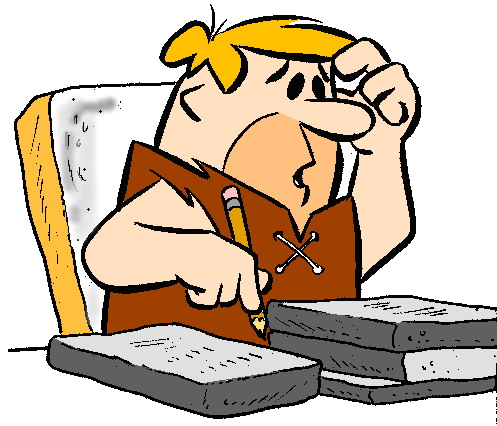 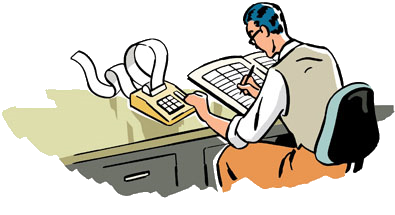 Vještine voditelja
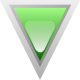 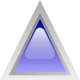 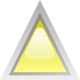 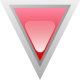 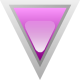 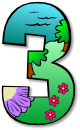 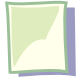 Vještine predvođenja
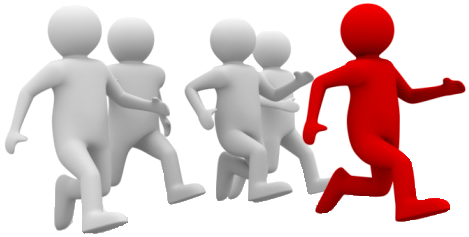 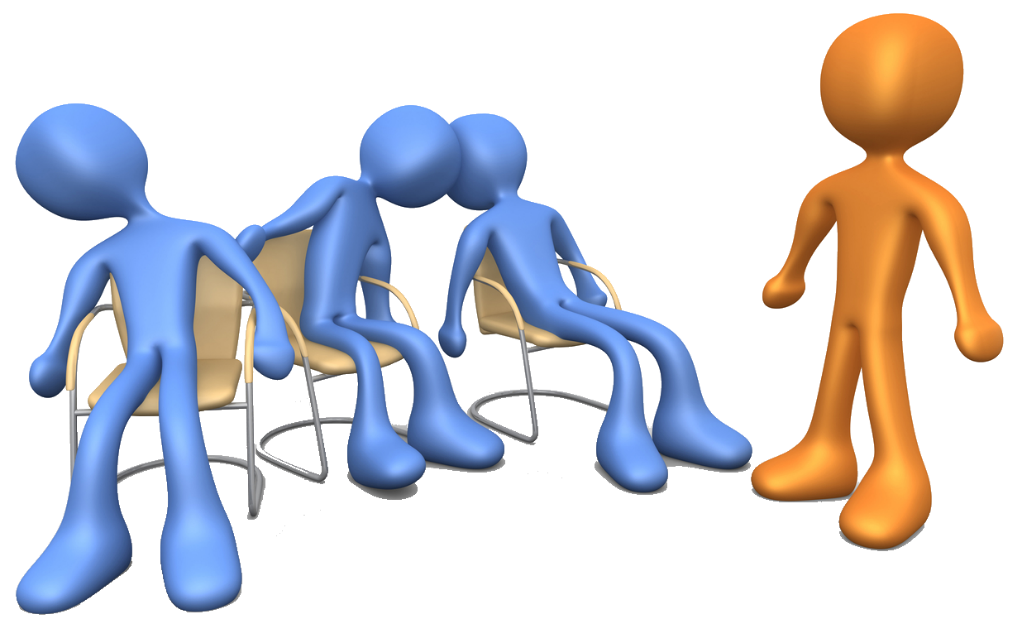 Vještine voditelja
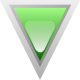 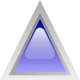 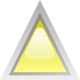 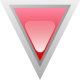 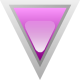 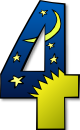 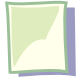 Vještine komuniciranja
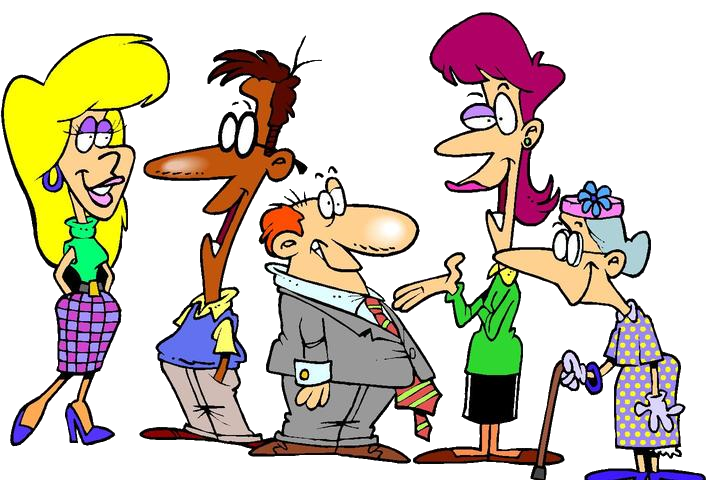 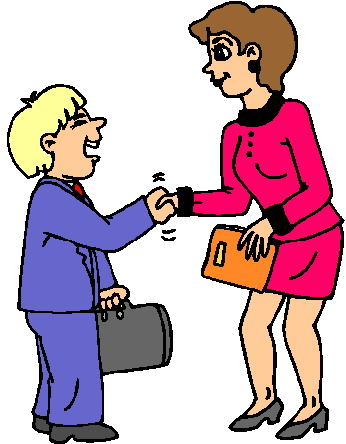 Vještine voditelja
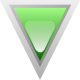 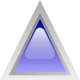 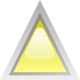 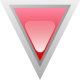 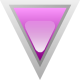 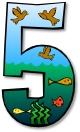 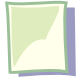 Tehnička znanja
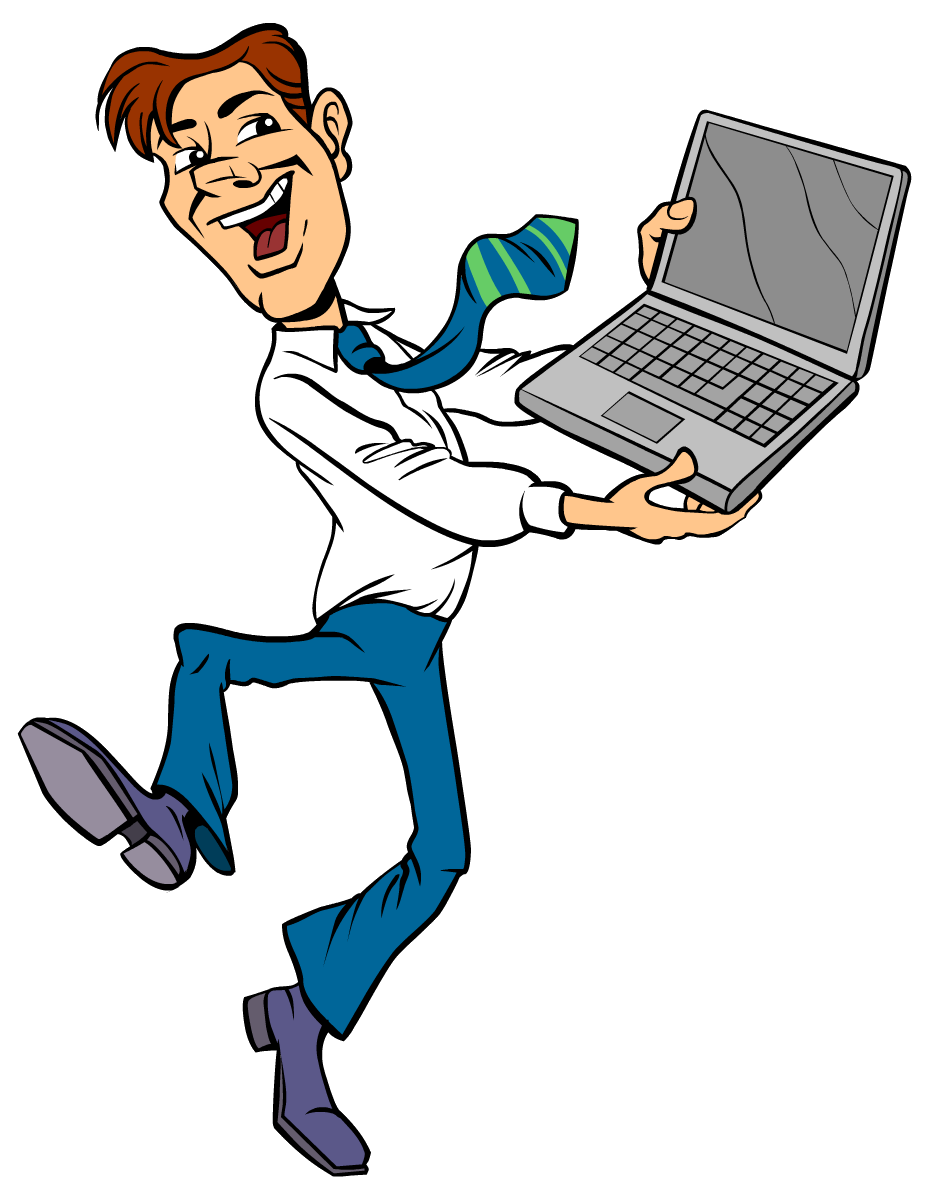 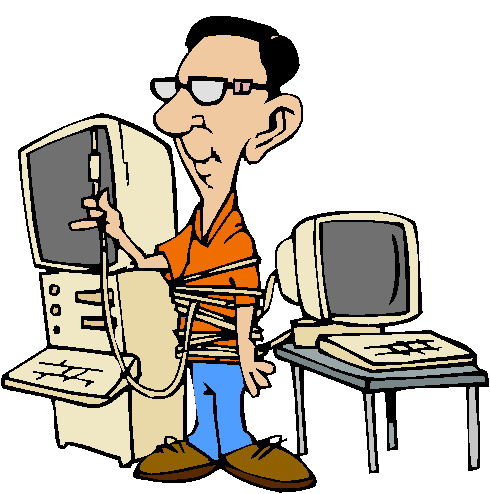 [Speaker Notes: Izvrstan u barem 2 od 5 područja vještina]
Osobine uspješnih voditelja projekta
Stav vlasnika
Oko na „lopti”
O
S
O
B
I
N
E
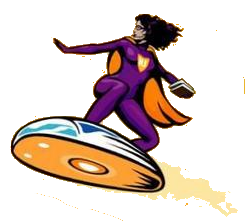 Zdrava paranoja
Razumije pozadinu
Usredotočen na ljude
Intenzitet sa smiješkom
Traga za nevoljama
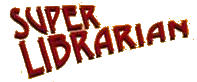 Nadzirana strast
Oko za „oluju”
Snalažljiv
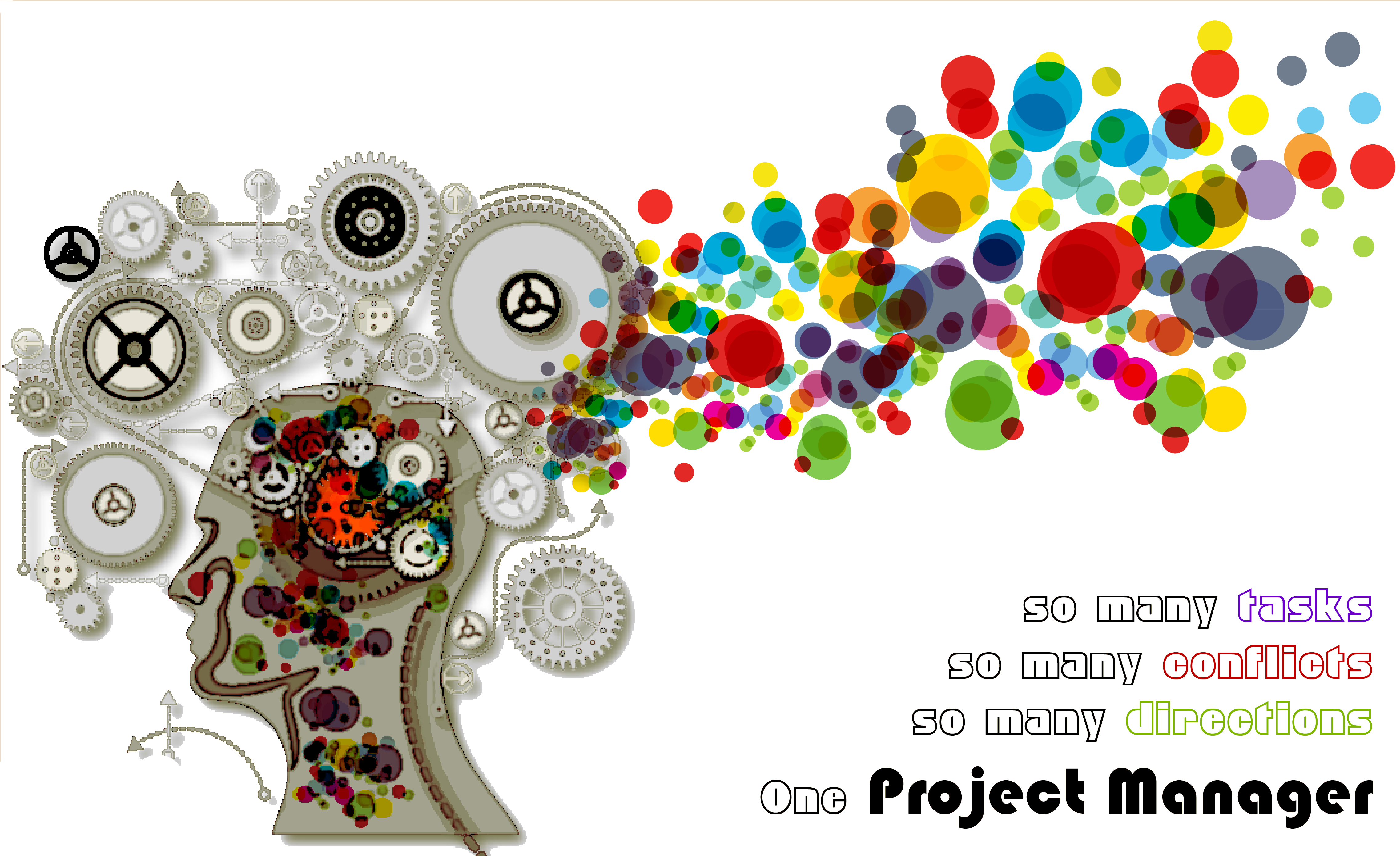 Uobičajene pogreške
Uobičajene pogreške
Projekt se ne uklapa u kurikulum škole.
Ne uspijeva „prodati” ciljeve projekta.
Ne pridržava se plana projekta.
Ne suočava se s ključnim rizicima.
Ne rješava nastale probleme.
Uobičajene pogreške
Ne razvija realističan raspored rada na projektu.
Ne zna upravljati očekivanjima sudionika.
Ne određuje jasno uloge i odgovornosti.
Ne komunicira dosljedno i učinkovito.
Na krivi način predvodi projektnu skupinu.
Na krivi način predvodi projektnu skupinu
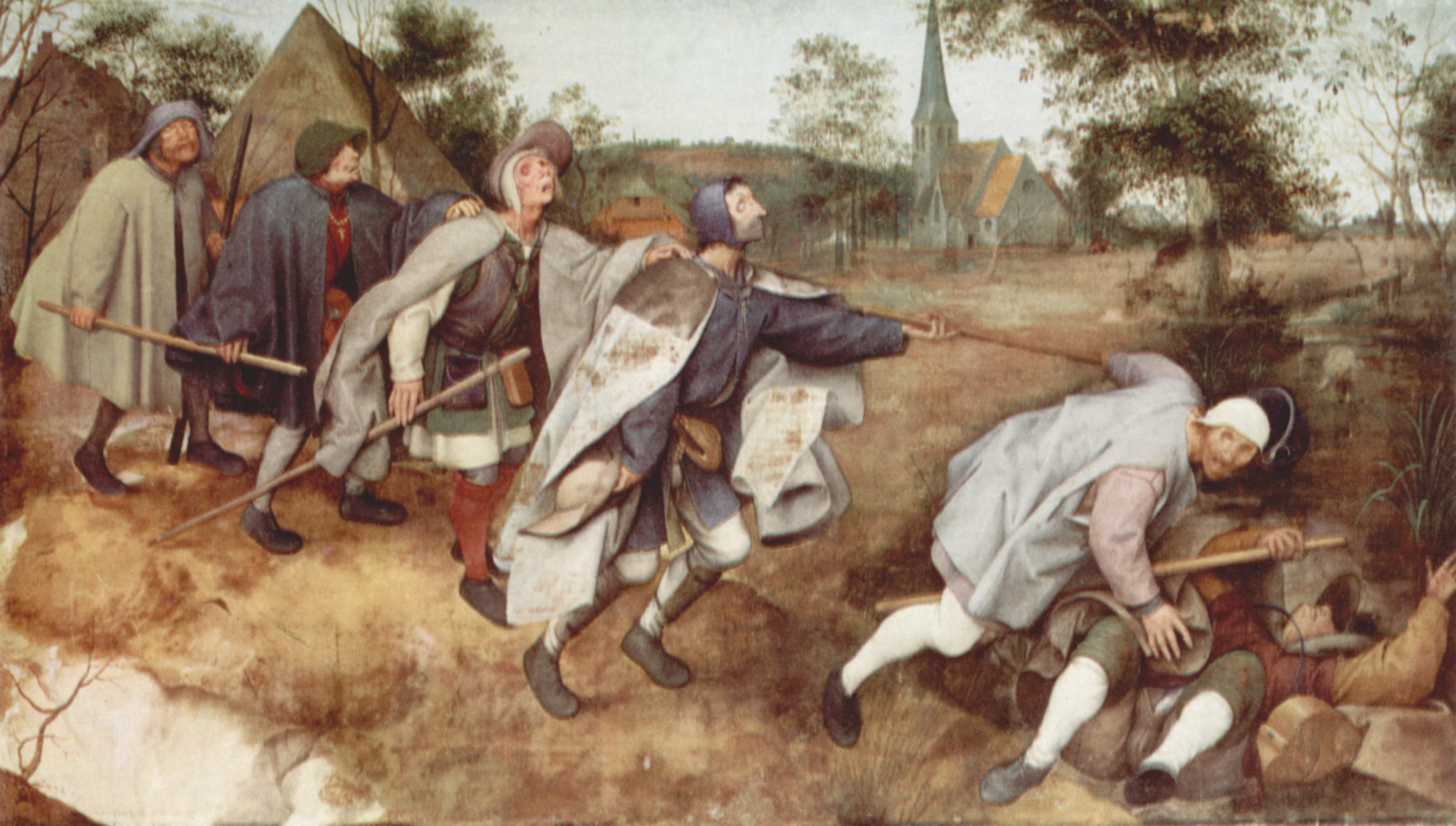 voditelja
Poslovi
predavanja
učenici
pisanje
sastanci
admini-
stracija
web
računi
partneri
pripreme
učitelji
mobilnosti
roditelji
izložbe
kvizovi
evaluacije
fotografije
diseminacija
analize
video
clips
montaža
Prije početka
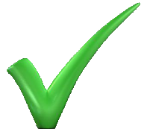 entuzijazam
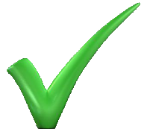 ravnatelj
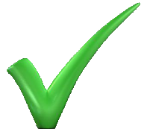 motiviranost
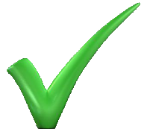 učenici
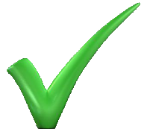 partneri
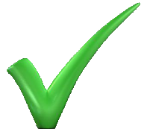 vrijeme
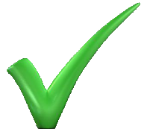 roditelji
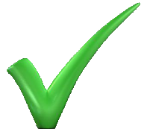 znam li ?
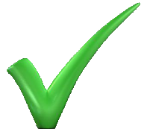 suradnici
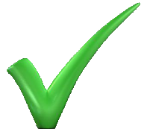 obitelj
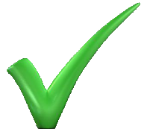 želim li ?
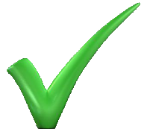 škola
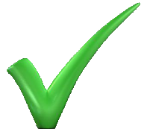 mogu li ?
Priznavanje projekta za napredovanje
Priznaju se samo projekti  u kojima ste sudjelovali kao organizator i koordinator (ne kao sudionik). 
Za projekt je raspisan natječaj odgojno-obrazovnih institucija, Agencija i udruga. 
Projekt ne smije trajati kraće od 6 mjeseci
Dokumentacija projekta
Prijedlog projekta (konkretiziran za školu sudionika)
Vremenik i troškovnik
Popis aktivnosti  (trajanje, nadnevak i mjesto održavanja), ovjereno potpisom ravnatelja i pečatom školom
Popis sudionika – učenika, učitelja/nastavnika (najmanje 15 učenika), s potpisima, ovjereno potpisom ravnatelja i pečatom školom
Popis vanjskih suradnika s potpisima, ovjereno potpisom ravnatelja i pečatom institucije
Popis rezultata i proizvoda projekta (ovjereno potpisom ravnatelja i pečatom školom)
Analiza evaluacijskog upitnika
Diseminacija 
Završno izvješće
Novi projekti
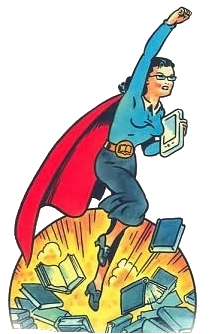 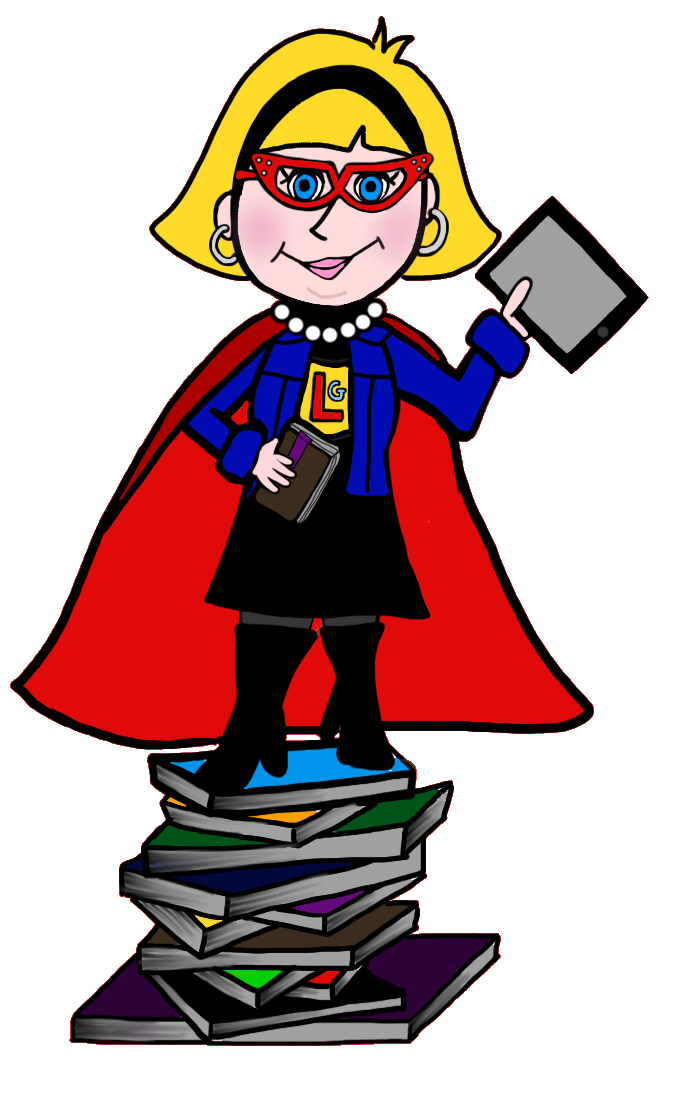 Hvala na pozornosti!
Literatura
Covey, Stephen R. 7 navika uspješnih ljudi : povratak etici karaktera // Zagreb: Mozaik knjiga, 1998.
Forčić; Novota. Korak po korak do uspješnog projekta // Rijeka: SMART, 2006.
Forčić; Novota. Uokvirite svoju ideju // Rijeka: SMART, 2006.
Glasser, William. Nastavnik u kvalitetnoj školi // Zagreb: Educa, 1994.
Horine, Gregory M., Vodič za upravljanje projektima : od početka do kraja // Zagreb: Dva i dva, 2009.
Kim, Sang H. 1001 način kako motivirati sebe i druge : da postignemo ono što želimo // Ljubljana: TUMA, 2001.
Niven, David. 100 jednostavnih tajni uspješnih ljudi : što su znanstvenici otkrili i kako vi to možete iskoristiti // Zagreb: Profil international, 2004.
Omazić, Mislav Ante; Baljkas, Stipe. Projektni menadžment // Zagreb: Sinergija, 2005.
Šola, Tomislav S. Javno pamćenje : Čuvanje različitosti i mogući projekti // Zagreb : Zavod za informacijske studije, 2014.
voditelja
Poslovi
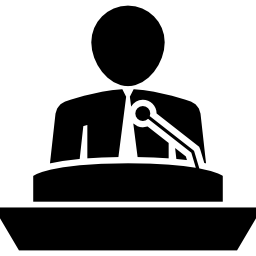 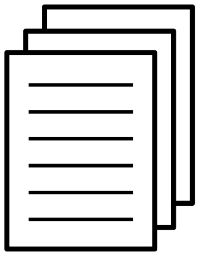 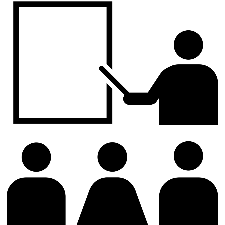 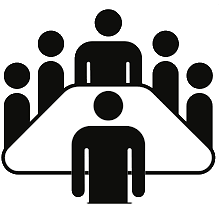 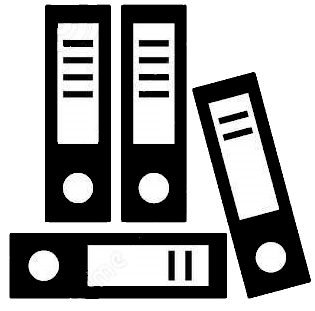 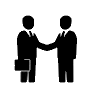 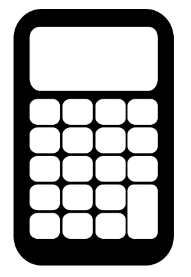 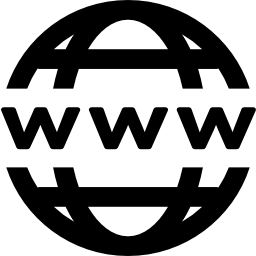 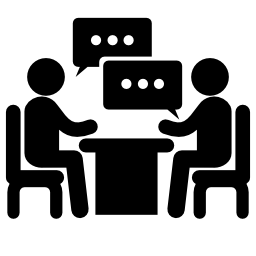 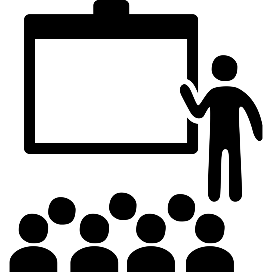 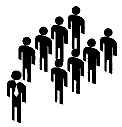 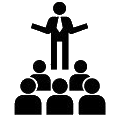 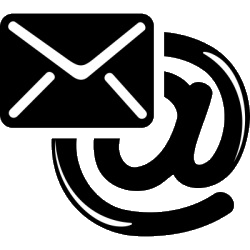 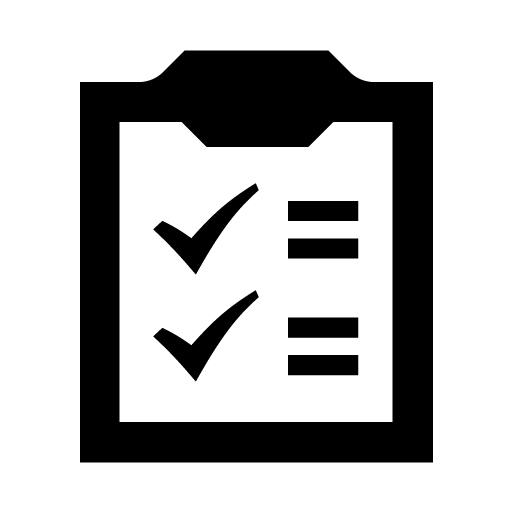 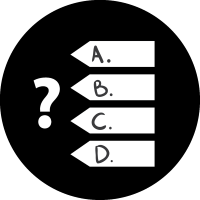 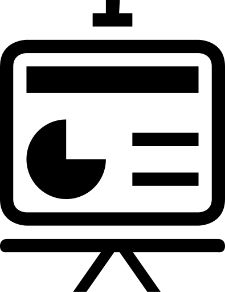 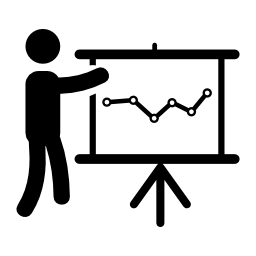 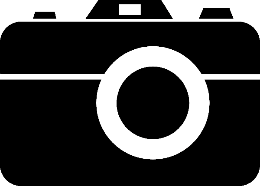 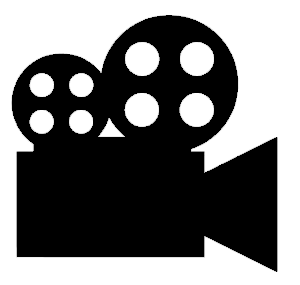 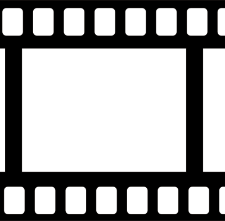 [Speaker Notes: Pisanje, partneri, mobilnosti, administracija, računovodstvo, predavanje, sastanci, učenici, učitelji, web stranice, pripreme, kvizovi, izložbe, evaluacije, analize, fotografiranje, video klipovi, montaža, diseminacija]
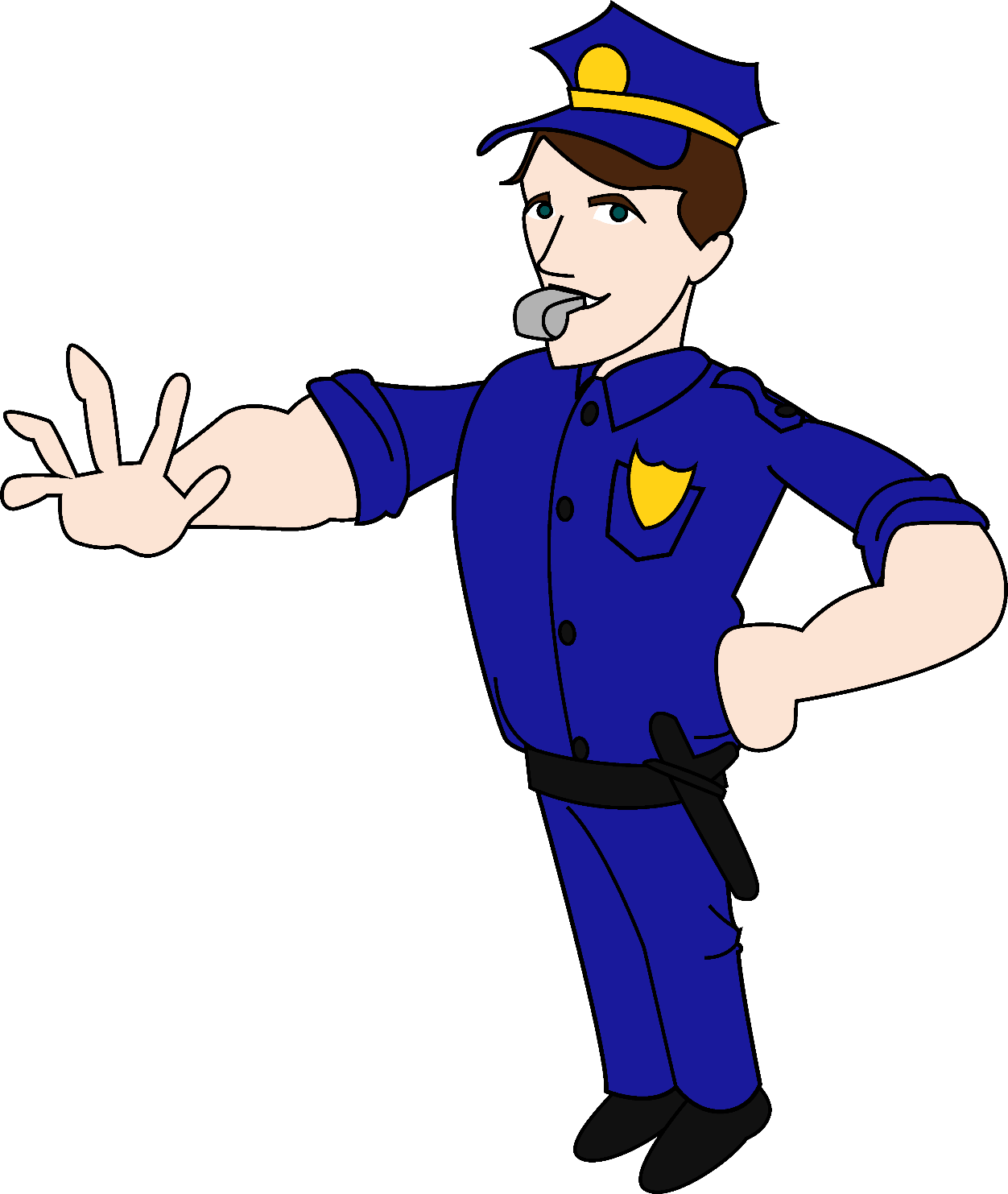 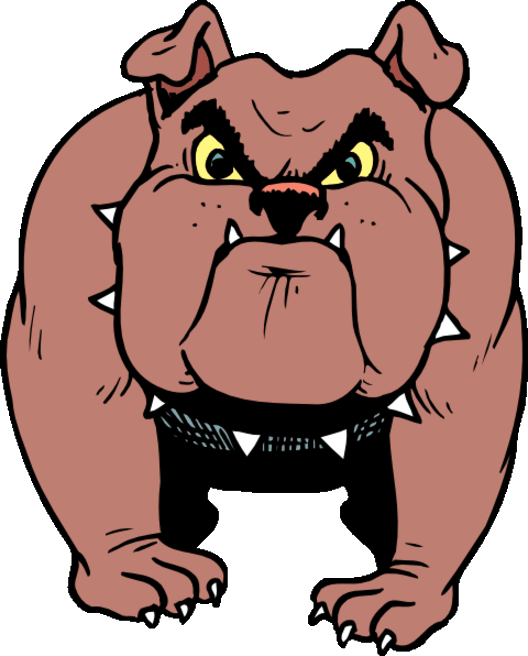 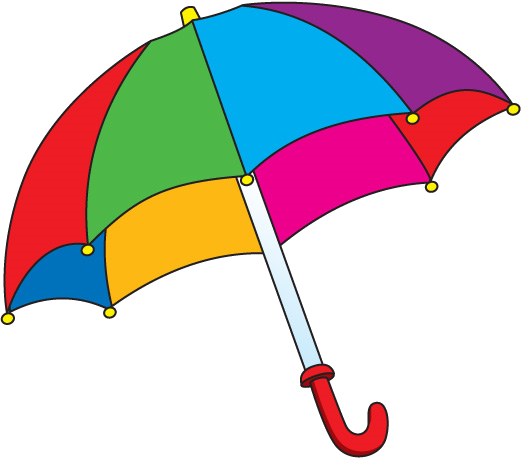 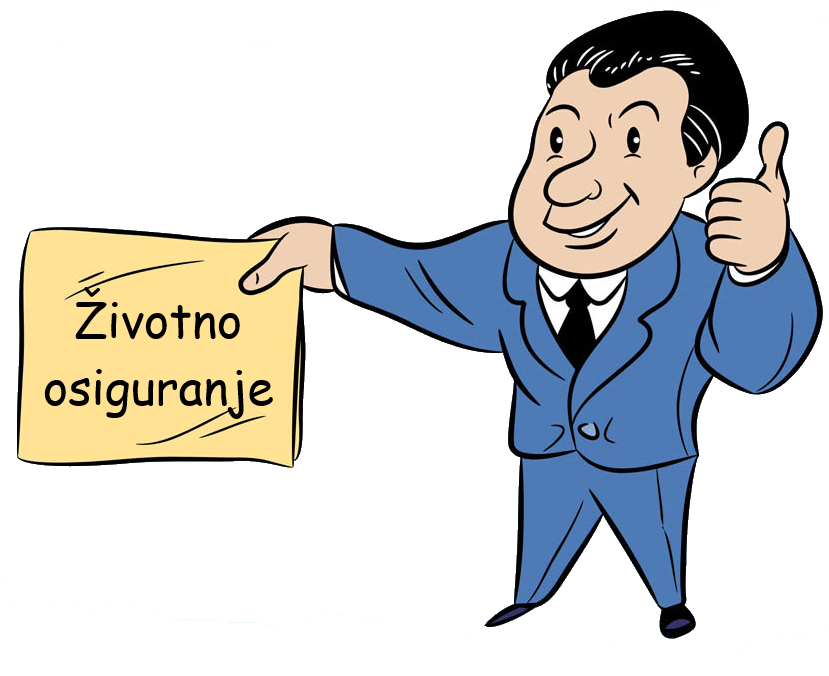 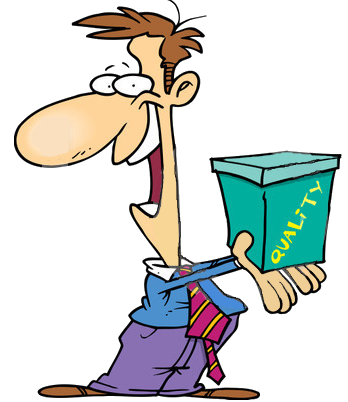 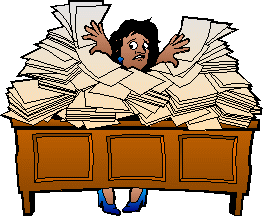 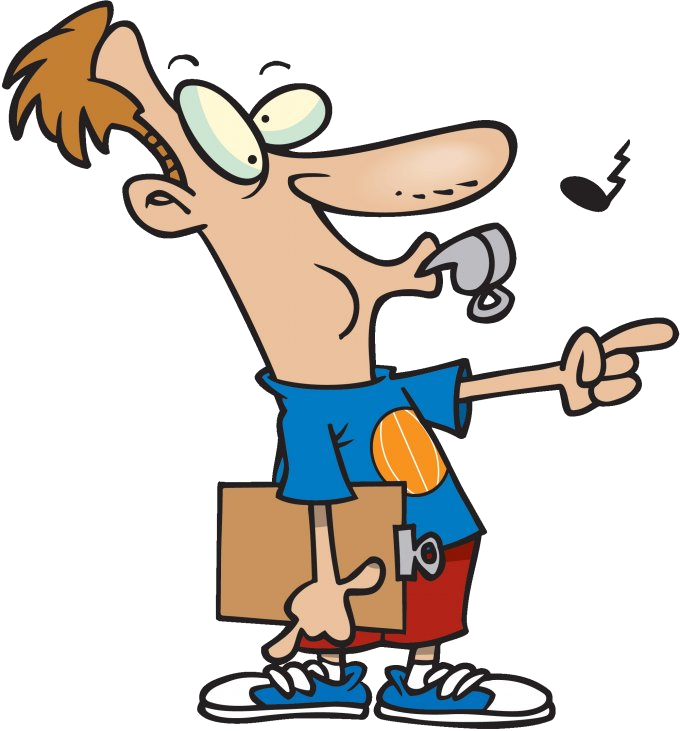